Computational Physics(Lecture 6)
PHY4061
Steepest descent method
In the sample program above, the search process is forced to move along the
   direction of descending the function g(x) when looking for a minimum. 
xk+1 = xk + Δxk , the increment Δxk has the sign opposite to g’(xk ).
An update scheme can be formulated as
Xk+1 = xk + Δxk = xk − ag’(xk ), 
a is a positive, small, and adjustable parameter.
In a multivariable case
Xk+1 = xk + Δxk = xk − a∇g(xk )/|∇g(xk )|, 
where x = (x1, x2, . . . , xl ) and ∇g(x) = (∂g/∂x1, ∂g/∂x2, . . . , ∂g/∂xl ).
Note that step xk here is scaled by |∇g(xk )| and is forced to move toward the
       direction of the steepest descent. => steepest descent method. 
One example: an implementation of such a scheme to
search for the minimum of the function g(x, y) = (x − 1) 2 exp(−y2) + y(y + 2) exp(−2x2) around x = 0.1 and y = −1.
For any arbitrary physical problem, how do we choose the starting point for the search?
// An example of searching for a minimum of a multivariable
// function through the steepest-descent method.
import java.lang.*;
public class Minimum {
public static void main(String argv[]) {
double del = 1e-6, a = 0.1;
double x[] = new double[2];
x[0] = 0.1;
x[1] = -1;
steepestDescent(x, a, del);
System.out.println("The minimum is at"
+ " x= " + x[0] +", y= " +x[1]);
}
// Method to carry out the steepest-descent search.
public static void steepestDescent(double x[],
double a, double del) {
int n = x.length;
double h = 1e-6;
double g0 = g(x);
double fi[] = new double[n];
fi = f(x, h);
double dg = 0;
for (int i=0; i<n; ++i) dg += fi[i]*fi[i];
dg = Math.sqrt(dg);
double b = a/dg;
while (dg > del) {
for (int i=0; i<n; ++i) x[i] -= b*fi[i];
h /= 2;
fi = f(x, h);
dg = 0;
for (int i=0; i<n; ++i) dg += fi[i]*fi[i];
dg = Math.sqrt(dg);
b = a/dg;
double g1 = g(x);
if (g1 > g0) a /= 2;
else g0 = g1;
}
}
// Method to provide the gradient of g(x).
public static double[] f(double x[], double h) {
int n = x.length;
double z[] = new double[n];
double y[] = (double[]) x.clone();
double g0 = g(x);
for (int i=0; i<n; ++i) {
y[i] += h;
z[i] = (g(y)-g0)/h;
}
return z;
}
// Method to provide function g(x).
public static double g(double x[]) {
return (x[0]-1)*(x[0]-1)*Math.exp(-x[1]*x[1])
+x[1]*(x[1]+2)*Math.exp(-2*x[0]*x[0]);
}
}
Note that the spacing in the two-point formula for the derivative is reduced by a factor of 2 after each search, so is the step size in case of overshooting. 
After running the program, the minimum is at x  =0.107 355 and y  =−1.223 376.
simple but not very efficient scheme. 
It converges to a local minimum near the starting point. 
The search for a global minimum or maximum of a multivariable function is a nontrivial task, especially when the function contains a significant number of local minima or maxima.  More will be covered later.
Matrix Operation
Matrix Operations
Matrix operations 
involved in many numerical and analytical scientific problems.
Schemes developed for the matrix problems can be applied to the related problems encountered in ordinary and partial differential equations.  What problems in ODE and PDE can be solved by matrix operations?
For example, an eigenvalue problem given in the form of a partial differential equation can be rewritten as a matrix problem. 
A boundary-value problem after discretization is essentially a linear algebra problem.
Vibrational spectrum:
N degrees of freedom
The harmonic oscillations of the system
Expanding the potential energy up to the second order of the generalized coordinates around the equilibrium
The potential energy:
 




qi are the generalized coordinates and Ai j are the elements of the generalized elastic constant matrix
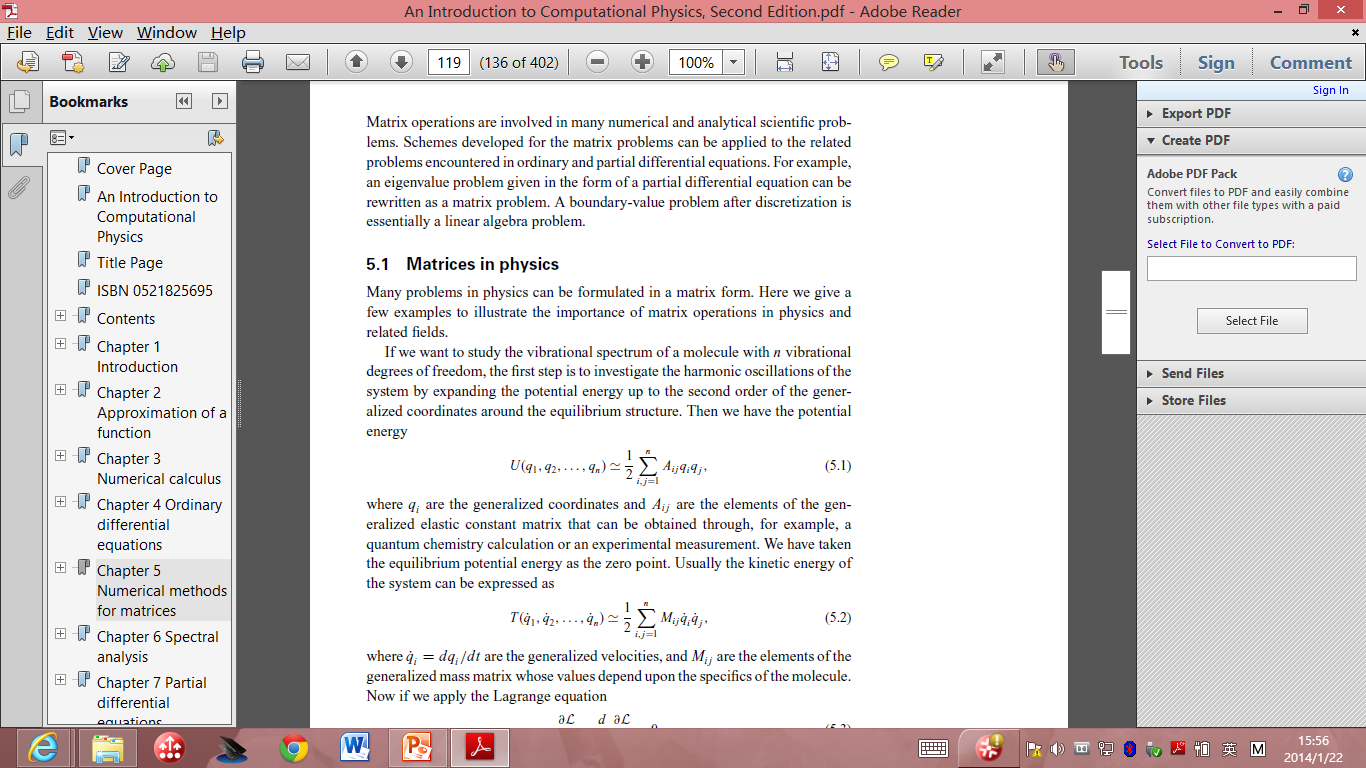 One simple example
the kinetic energy of the system:





qi = dqi /dt are the generalized velocities, 
Mij are the elements of the generalized mass matrix whose values depend upon the specifics of the molecule.
Apply the Lagrange equation:
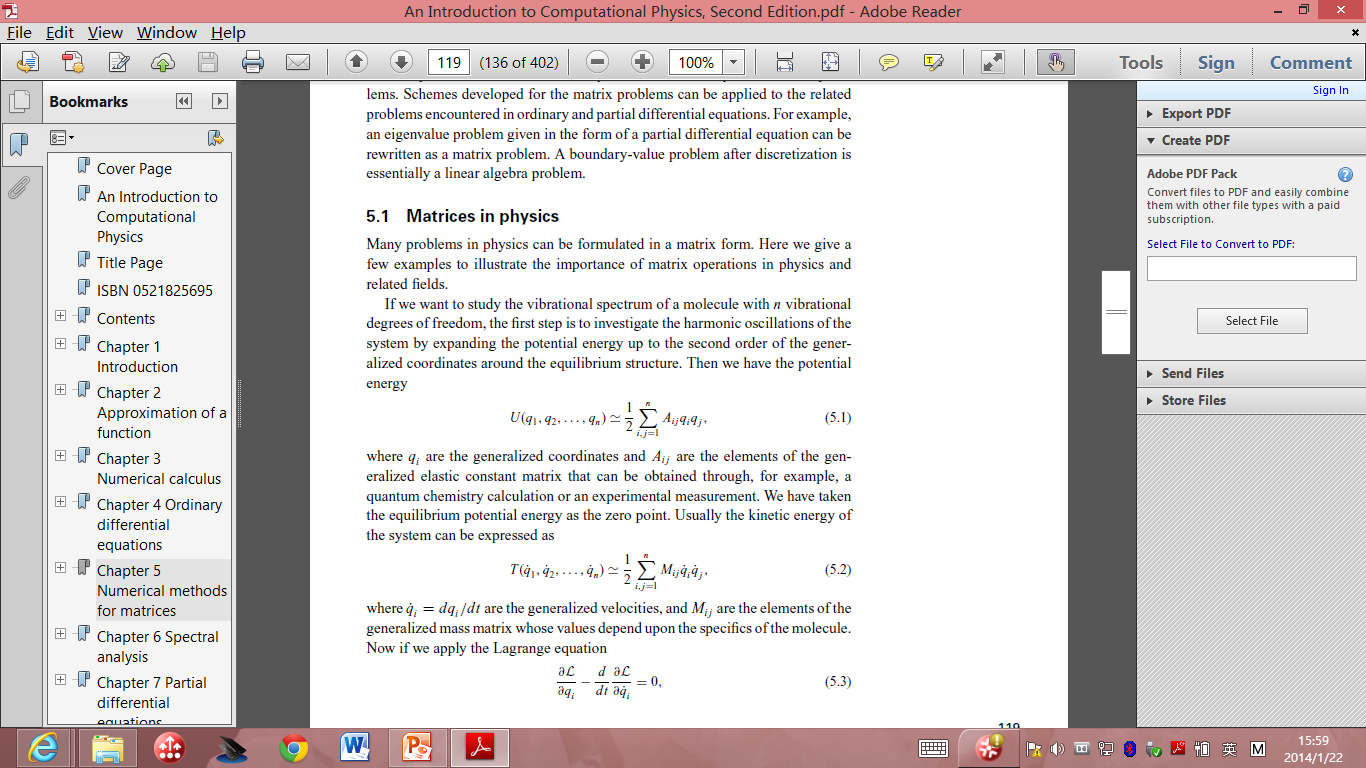 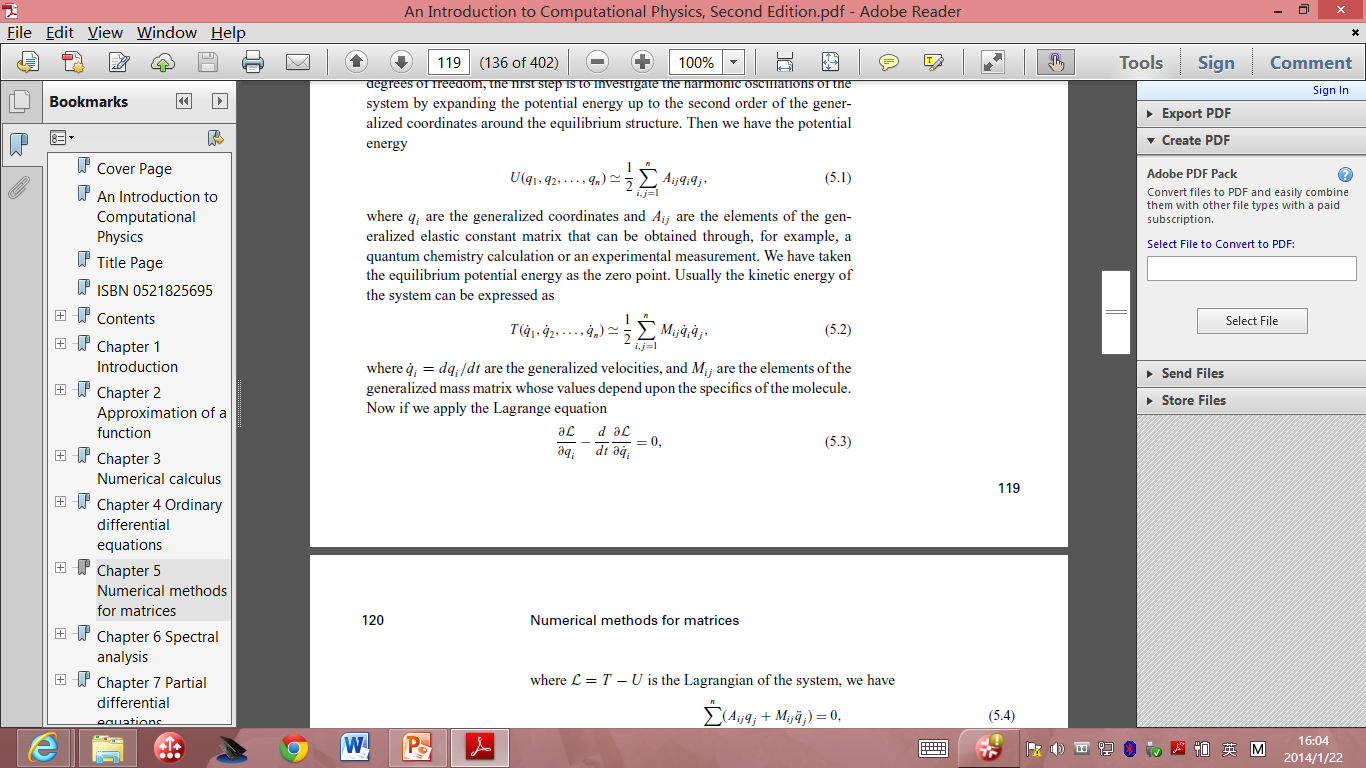 L= T-U is the lagrangian of the system.


If we assume that the time dependence of the generalized coordinates is oscillatory with 
qj= xj e −iωt , we have:
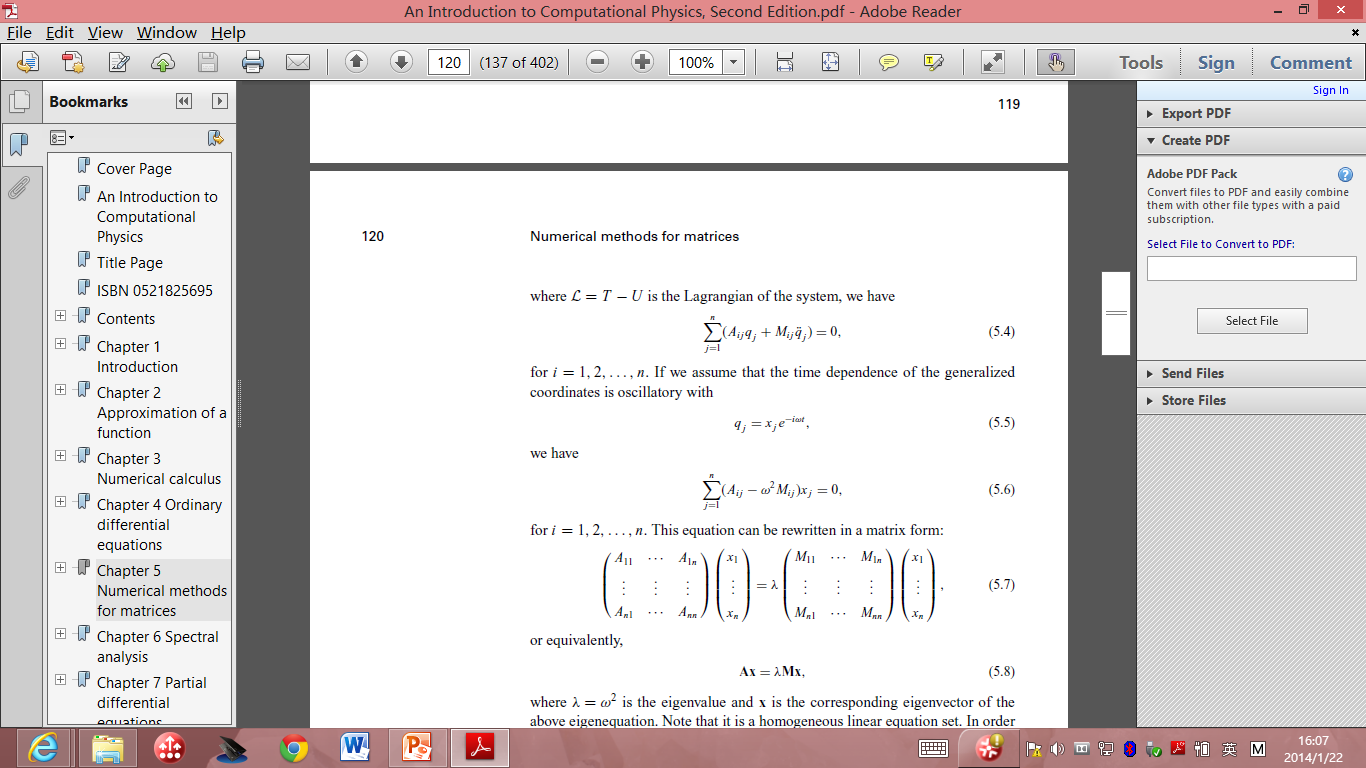 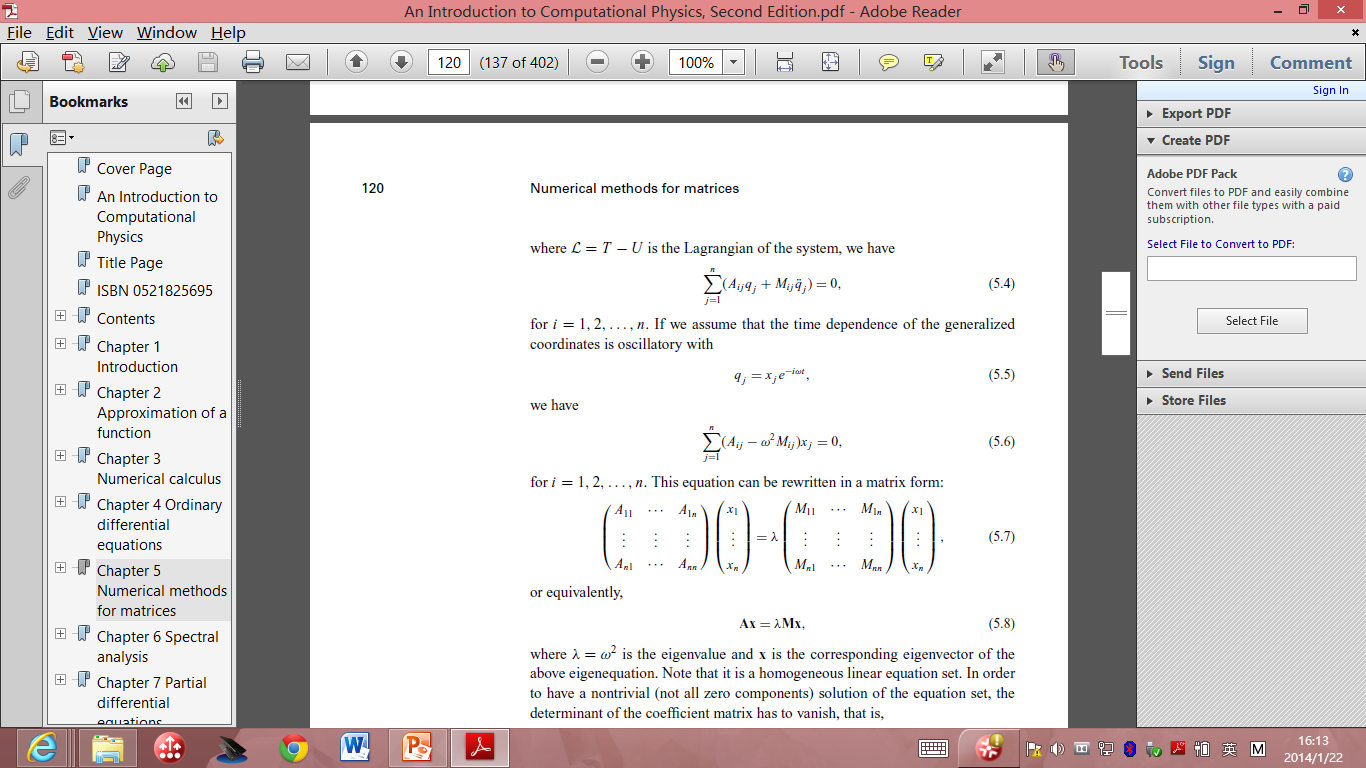 In matrix form:



Or Ax=λMx, where λ is the eigenvalue, x is the eigenvector. 
The determinant of the coefficient has to vanish: |A-λM|=0
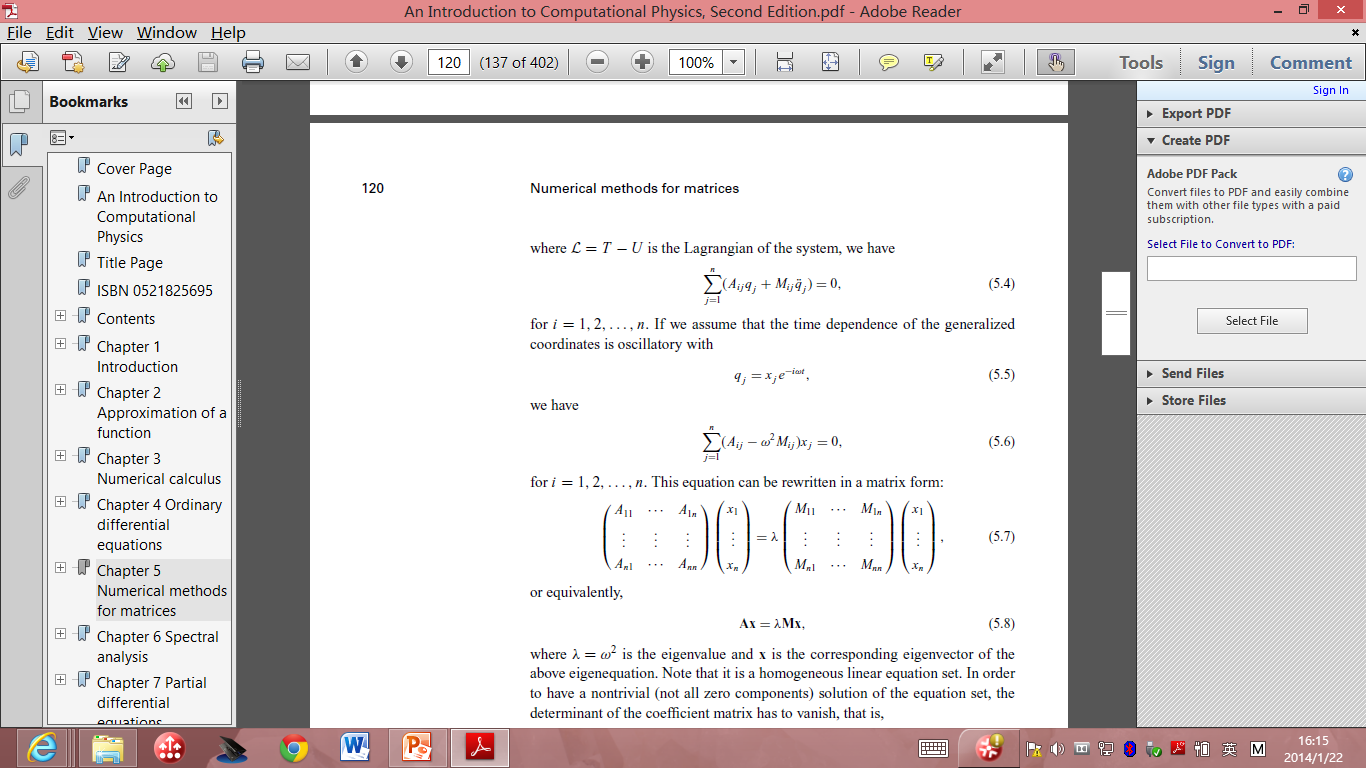 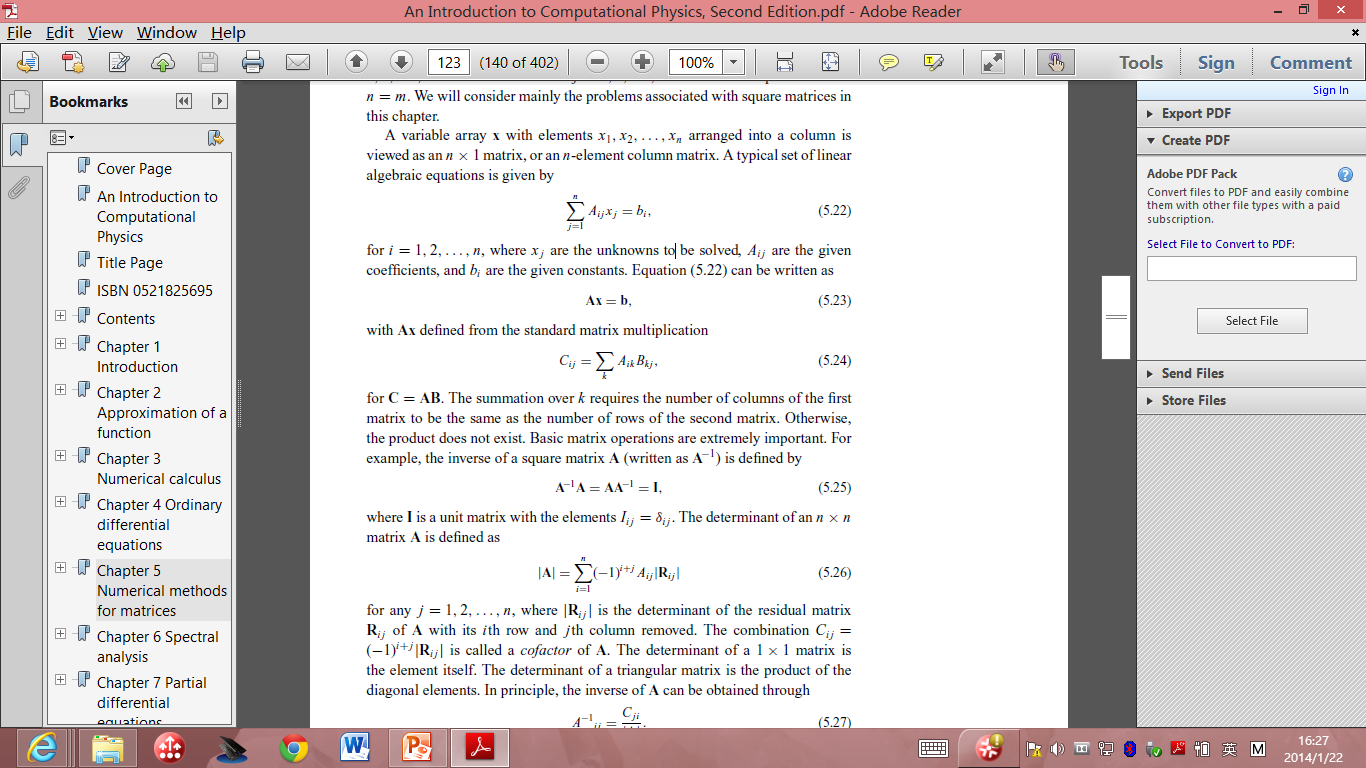 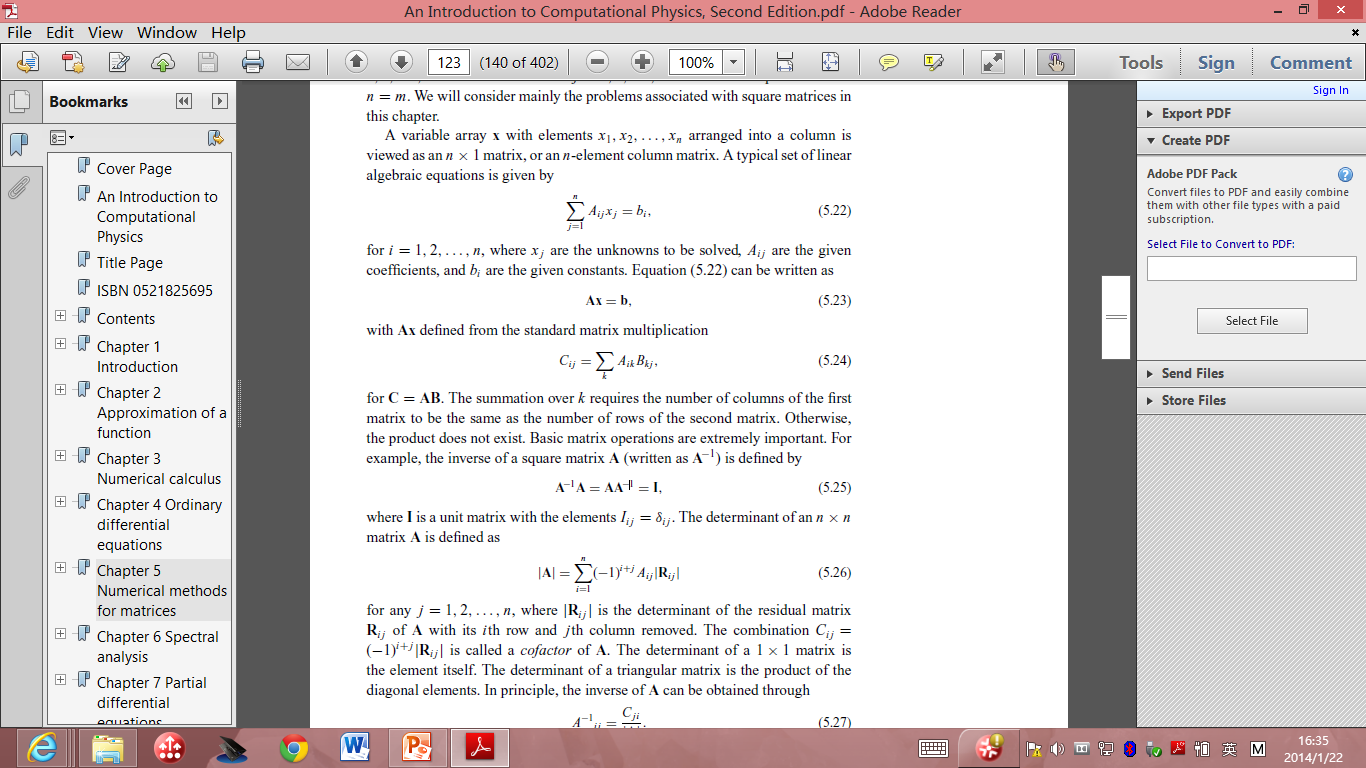 The transpose of a matrix: AT has the elements with the row and column indices of A interchanged. 
AijT= Aji
A is orthogonal if AT = A-1
The complex conjugate of AT is called the Hermitian operation of A. 
                 : Hermitian matrix
                    : unitary matrix.
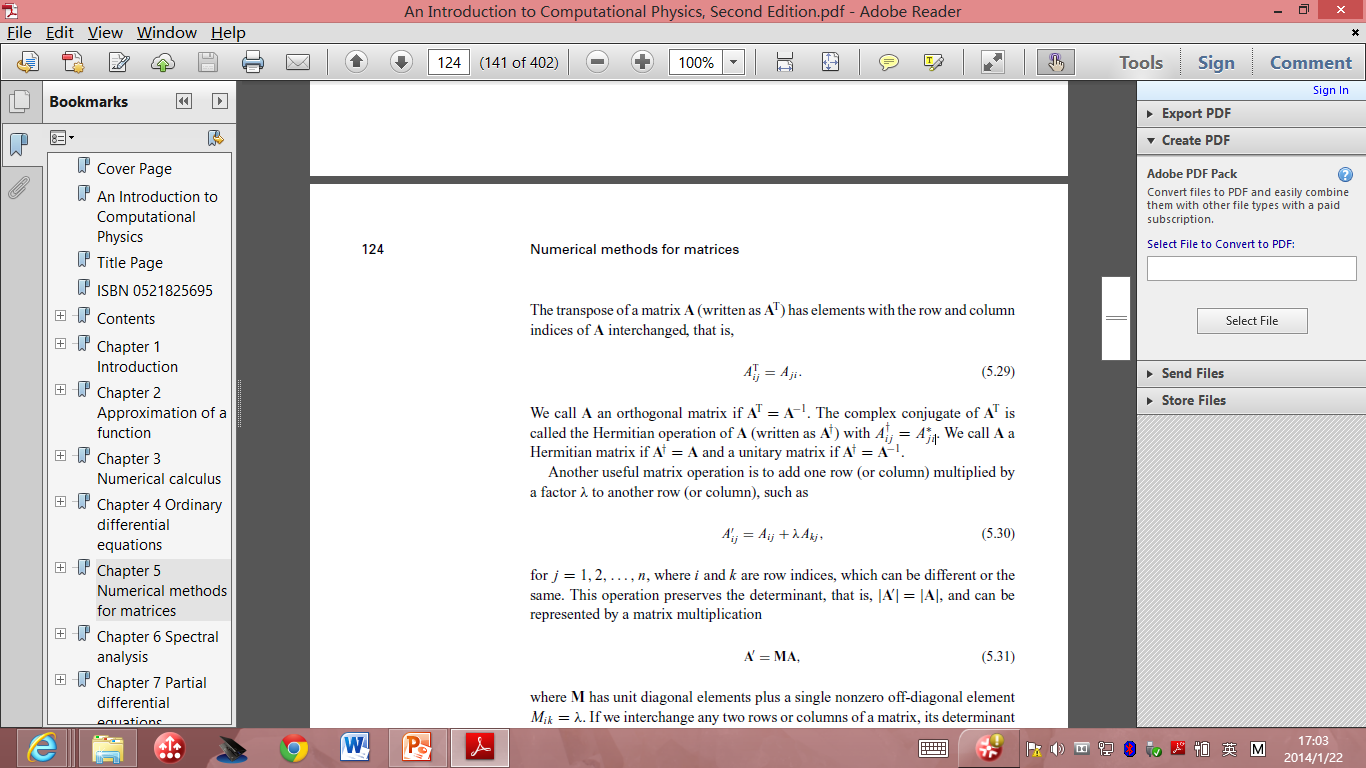 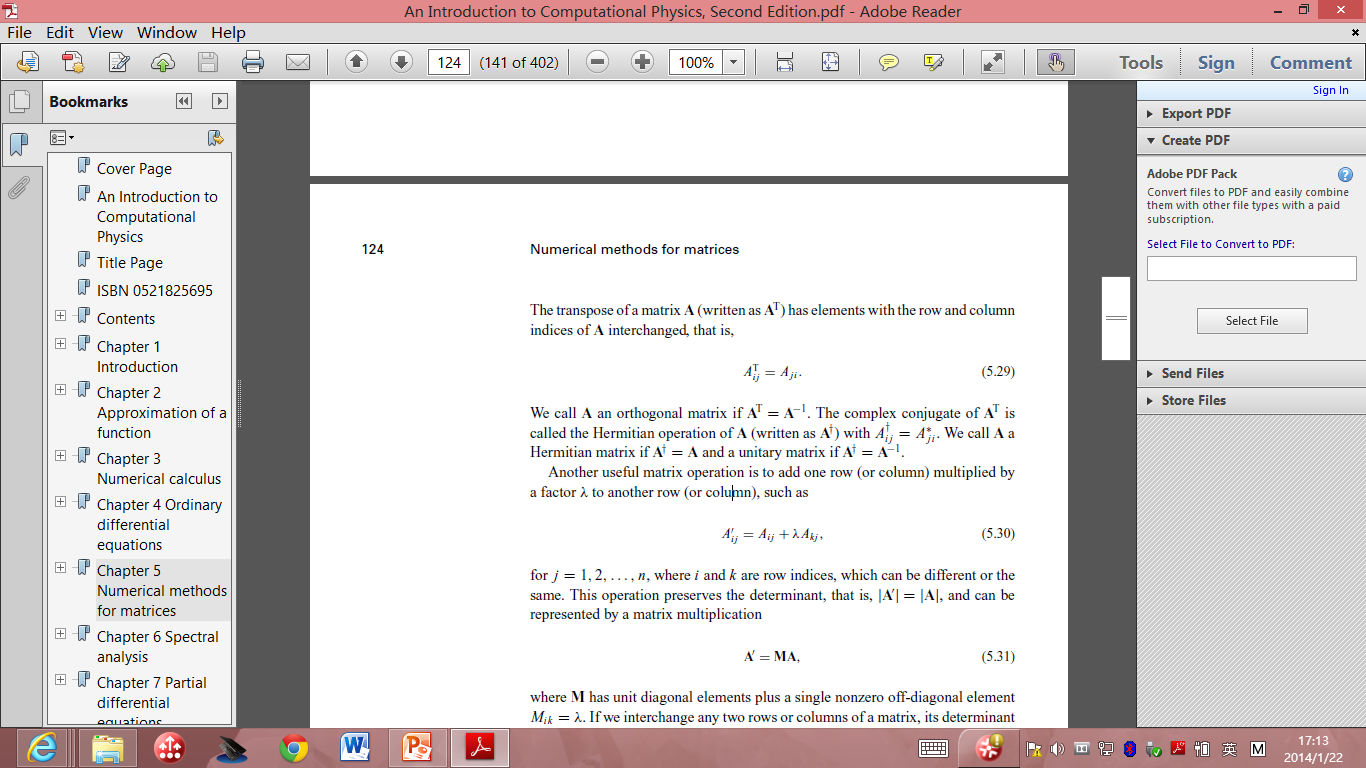 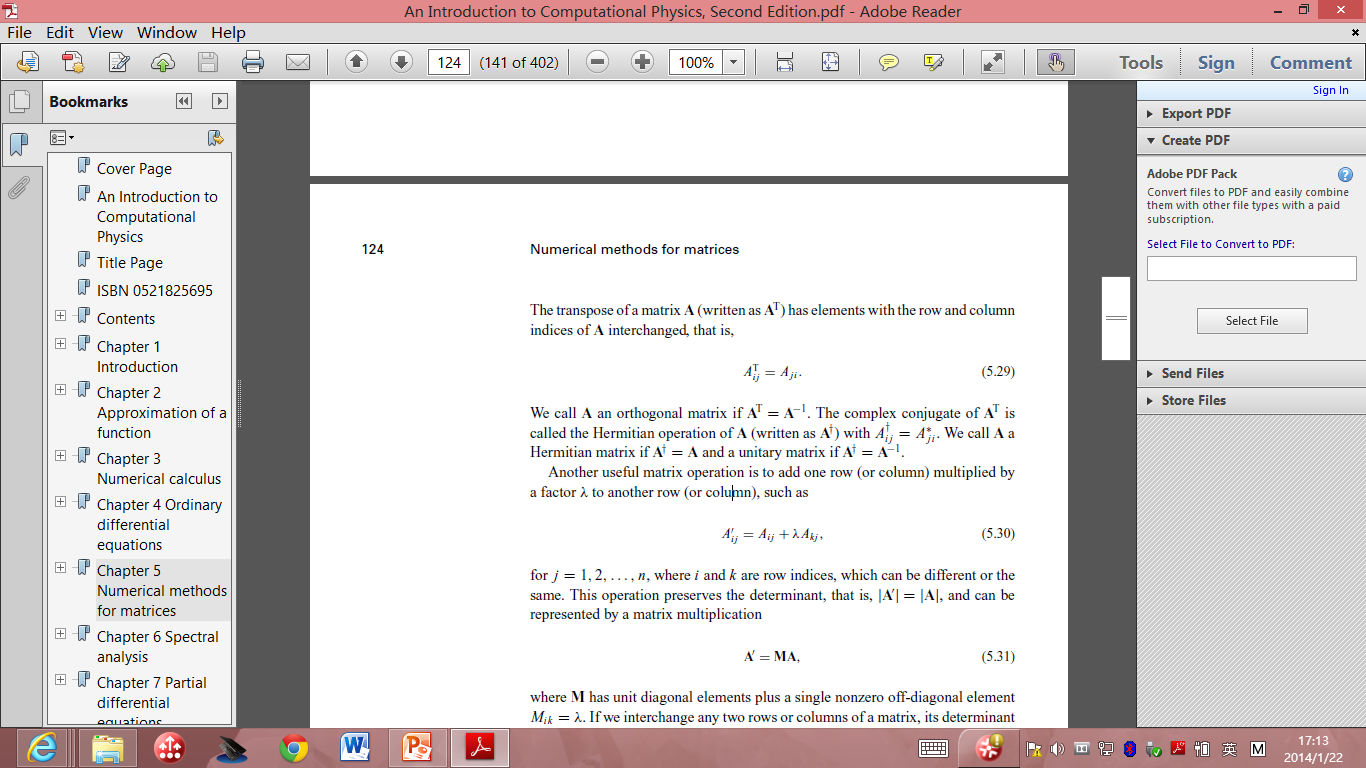 Eigen value problem:
Ax = λx
x : eigen vector, λ: eigen value. 
One way to solve it is to use recursion:
A xk+1 = λ kxk
Here λk and xk are the approximate eigenvalue and eigenvector at the kth iteration. Iteration method.
Linear Equating Problem
Upper-triangular (lower-triangular) matrix 
 the elements below (above) the diagonal are all zero.
The simplest scheme for solving matrix problems ( Gaussian elimination)
basic matrix operations to transform the coefficient matrix into an upper (lower) triangular first 
finds the solution by backward (forward) substitutions.
The basic idea of Gaussian elimination
 transform the original linear equation set to one that has an upper-triangular or lower-triangular coefficient matrix with the same solution.
The final linear equation set:
A(n−1)x = b(n−1), with A(n−1) ij =0 for i > j.
Procedure
multiply the first equation by −A(0)i1 /A(0) 11 , that is, all the elements of the first row in the coefficient matrix and b(0) 1 , and then add it to the ith equation for i > 1. 
The first element of every row except the first row in the coefficient matrix is then eliminated.
Repeat the procedure from row 2….
What potential problems of this algorithm?
One Concern
The scheme fails if any of the diagonal elements are zero…
Interchange rows or columns to have the elements for divisions being as large as possible.
So called pivoting procedure. 
Partial pivoting: 
Search for the pivoting element only from the remaining elements of the given column. 
Good compromise of computing speed and accuracy.
We don’t have to interchange the row in the program
Because it is inefficient.
How do you propose an algorithm to solve this problem?
// Method to carry out the partial-pivoting Gaussian
// elimination. Here index[] stores pivoting order.
public static void gaussian(double a[][],
int index[]) {
int n = index.length;
double c[] = new double[n];
// Initialize the index
for (int i=0; i<n; ++i) index[i] = i;
// Find the rescaling factors, one from each row
for (int i=0; i<n; ++i) {
double c1 = 0;
for (int j=0; j<n; ++j) {
double c0 = Math.abs(a[i][j]);
if (c0 > c1) c1 = c0;
}
c[i] = c1;
}
// Search for the pivoting element from each column
int k = 0;
for (int j=0; j<n-1; ++j) {
double pi1 = 0;
for (int i=j; i<n; ++i) {
double pi0 = Math.abs(a[index[i]][j]);
pi0 /= c[index[i]];
if (pi0 > pi1) {
pi1 = pi0;
k = i;
}
}
// Interchange rows according to the pivoting order
int itmp = index[j];
index[j] = index[k];
index[k] = itmp;
for (int i=j+1; i<n; ++i) {
double pj = a[index[i]][j]/a[index[j]][j];
// Record pivoting ratios below the diagonal
a[index[i]][j] = pj;
// Modify other elements accordingly
for (int l=j+1; l<n; ++l)
a[index[i]][l] -= pj*a[index[j]][l];
}
}
}
The above method destroys the original matrix. If we want to preserve it, we can
just duplicate it
Determinant of a matrix
The determinant of the original matrix can easily be obtained after we have transformed it into an upper-triangular matrix through Gaussian elimination.
the procedure used in the partial-pivoting Gaussian elimination does not change the value of the determinant only its sign
can be fixed with the knowledge of the order of pivoting elements.
For an uppertriangular matrix, the determinant is given by the product of all its diagonal elements.
// Method to evaluate the determinant of a matrix.
public static double det(double a[][]) {
int n = a.length;
int index[] = new int[n];
// Transform the matrix into an upper triangle
gaussian(a, index);
// Take the product of the diagonal elements
double d = 1;
for (int i=0; i<n; ++i) d = d*a[index[i]][i];
// Find the sign of the determinant
int sgn = 1;
for (int i=0; i<n; ++i) {
if (i != index[i]) {
sgn = -sgn;
int j = index[i];
index[i] = index[j];
index[j] = j;
}
}
return sgn*d;
}
public static void gaussian(double a[][],
int index[]) {...}
}
// An example of evaluating the determinant of a matrix
// via the partial-pivoting Gaussian elimination.
import java.lang.*;
public class Det {
public static void main(String argv[]) {
double a[][]= {{ 1, -3, 2, -1, -2},
{-2, 2, -1, 2, 3},
{ 3, -3, -2, 1, -1},
{ 1, -2, 1, -3, 2},
{-3, -1, 2, 1, -3}};
double d = det(a);
System.out.println("The determinant is: " + d);
}
// Method to evaluate the determinant of a matrix.
public static double det(double a[][]) {
int n = a.length;
int index[] = new int[n];
solve a linear equation set after transforming its coefficient matrix into an upper-triangular matrix through Gaussian elimination.
The solution is then obtained through backward substitutions.
Interatomic potential of Ionic crystals
Reference book chapter to read: Interatomic Potential Models for Ionic Materials, by Julian D. Gale, Handbook of Materials Modeling, pp 479-497.
Ionic materials: 
in many key technological applications
solid state batteries 
fuel cells, 
nuclear waste immobilization
industrial heterogeneous catalysis
A long history of computer simulation of their structure and properties
to understand the materials science of these systems at the atomic level.
A binary compound is composed of two elements with very different electronegativities, 
as is the case for oxides and halides in particular, 
then it is convenient to regard it as being an ionic solid. 
A result of charge transfer 
from one element to the other, 
the dominant binding force between particles is the Coulombic attraction between opposite charges. 
Close-packed, dense structures that show no strong directionality in the bonding.
Imagining an ionic solid as being composed of cations and anions
Coulombic attraction between ions of opposite charge, with a corresponding repulsive force between those of like nature. 
Because ions are arranged such that the closest neighbours are of opposite sign, this gives rise to a strong net attractive energy that will tend to contract the solid in order to lower the energy.
There must be a counterbalancing repulsive force. 
This arises from the overlap of the electron densities of two ions, regardless of the sign of their charge, and has its origin in the Pauli repulsion between electrons. 
Hence, we can write the breakdown of the two-body energy in general terms as:
Uij = UCoulomb ij + Urepulsive ij
UCoulomb ij = qiqj /4πε0rij
The electrostatic energy is actually the most difficult to evaluate. 
Easy to write down that the electrostatic energy 
the sum over all pairwise interactions, including all periodic images of the unit cell, 
the complication arises because the sum must be truncated for actual computation! 
Truncation problem.
Unfortunately, the summation is an example of a conditionally convergent series, i.e., the value of the sum depends on how the truncation is made. 
The reason for this can be understood by considering the interactions of a single ion with all other ions within a given radius, r. 
The convergence of the energy of interaction, Ur tot, is given by the number of interactions, Nr, multiplied by the magnitude of the interaction, Ur:     Ur tot =  Σr NrUr
One Question: Which goes up fast in ionic potential and why?
As r increases, the number of interactions rises in proportion to the surface area of the cut-off sphere: Nr ∝ 4πr 2 . 
However, the interaction itself only decreases as the inverse power of r
Consequently, the magnitude of interaction potentially increases as the cut-off radius is extended. 
The fact that the magnitude converges in practice relies on the fact that there is cancelation between interactions with cations and anions.
It turns out that the electrostatic energy of a system actually depends on the macroscopic state of a crystal due to the long-ranged effect of Coulomb fields.
It is not purely a property of the bulk crystal, but also depends, in general, on the nature of the surfaces and of the crystal morphology. 
To make it feasible to define an electrostatic energy that is useful for the simulation of ionic materials, it is conventional to impose two conditions on the Coulomb summation:
The sum of the charges within the system must be equal to zero
The total dipole moment of the system in all directions must also be equal to zero
If these conditions are satisfied, the electrostatic energy will always converge to the same value as the cut-off radius is incremented.
There is also the issue of how rapidly the sum converges, 
since it is required that the calculation be fast for numerical evaluation. 
By far the dominant approach to evaluating the electrostatic energy is through the use of the summation method due to Ewald
 which aims to accelerate the convergence by partially transforming the expression into reciprocal space. 
The details of the derivation can be found in Kittel’s textbook on solid state physics.
Here I just listed the basic idea of Ewald summation.
Do not worry, I do not require you to implement Eward summation.
In Ewald’s approach, a Gaussian charge distribution of equal magnitude, but opposite sign, is placed at the position of every ion in the crystal.
Because the charges cancel, all but for the contribution from the differing  shape of the distribution, 
the resulting electrostatic interaction between ions is now rapidly convergent when summed out in real space and converges to the energy Ureal. 
In order to recover the original electrostatic energy it is then necessary to compute two further terms.
Firstly, the interaction of the Gaussian charge distributions with each other must be subtracted.
Because of the smooth nature of the electrostatic potential arising from such a distribution, it is possible to efficiently evaluate this term, Urecip, by expanding the charge density in plane waves with the periodicity of the reciprocal lattice. 
Again, the energy contribution is rapidly convergent with respect to the cut-off radius within reciprocal space. 
Finally, there is the self-energy, Uself, that arises from the interaction of the Gaussian with itself.
Mathematically, the Ewald sum is derived by a Laplace transform of the Coulomb energy and the final expressions are given below;
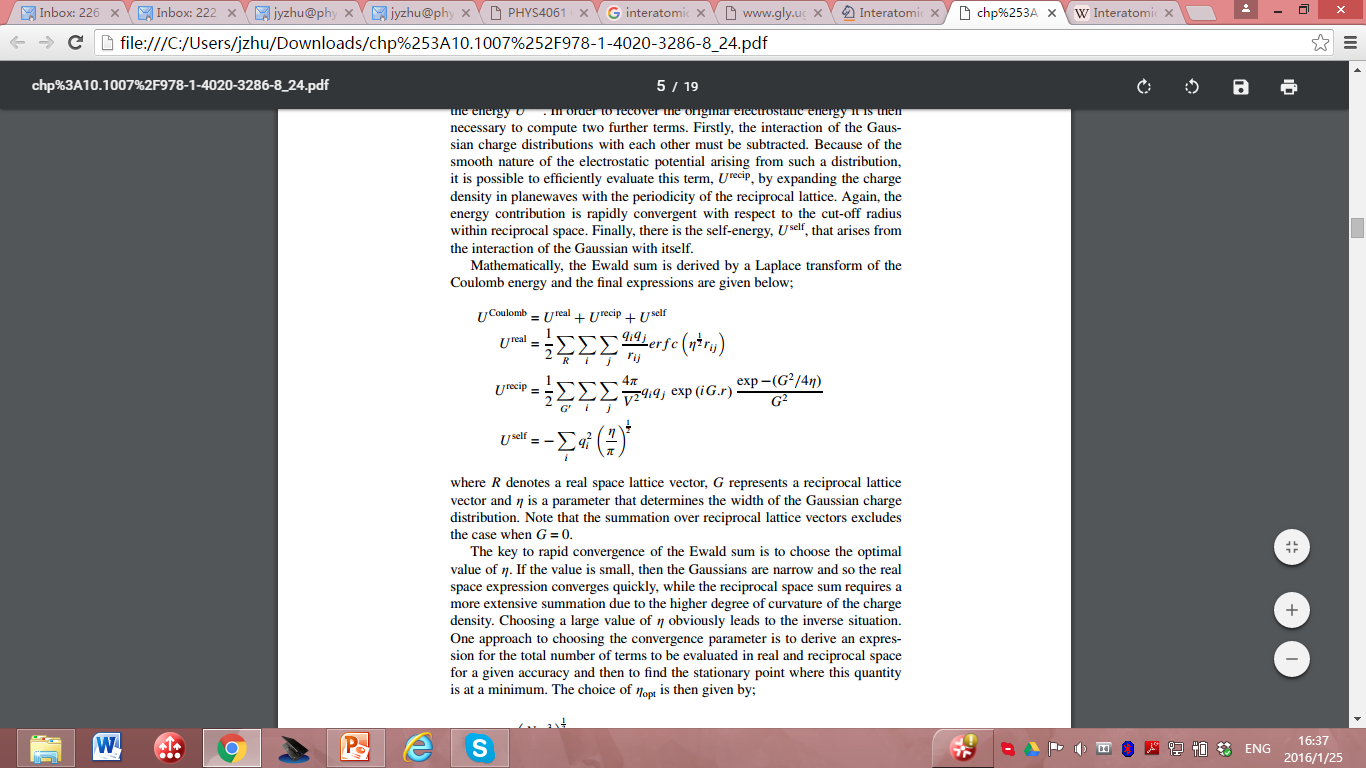 where R denotes a real space lattice vector, G represents a reciprocal lattice vector and η is a parameter that determines the width of the Gaussian charge distribution. 
Note that the summation over reciprocal lattice vectors excludes the case when G = 0.
The key to rapid convergence of the Ewald sum is to choose the optimal value of η. 
If the value is small, then the Gaussians are narrow and so the real space expression converges quickly, while the reciprocal space sum requires a more extensive summation due to the higher degree of curvature of the charge density.
Choosing a large value of η obviously leads to the inverse situation.
One approach to choosing the convergence parameter is to derive an expression for the total number of terms to be evaluated in real and reciprocal space for a given accuracy and then to find the stationary point where this quantity is at a minimum. 
The choice of ηopt is then given by; ηopt = (Nπ3 /V) 1/3 where N is the number of particles within the unit cell.
While the electrostatic energy often accounts for the majority of the binding, 
the non-Coulombic contributions are equally critical since they determine the position and shape of the energy minimum. 
There must always be a short-ranged repulsive force between ions to counter the Coulomb attraction and therefore prevent the collapse of the solid.
Most work has followed the pioneering work in the field, as embodied in the Born– Meyer and Born–Lande equations for the lattice energy, by utilizing either an exponential or inverse power-law repulsive term. 
This gives rise to two widely employed functional forms, namely the Buckingham potential; Ushort−ranged ij = Aij exp (− rij ρij ) + − Cij / r6 ij and that due to Lennard–Jones: Ushort−ranged ij = Bij /rm ij − Cij /r n ij